AGILE PROJECT CHARTER TEMPLATE
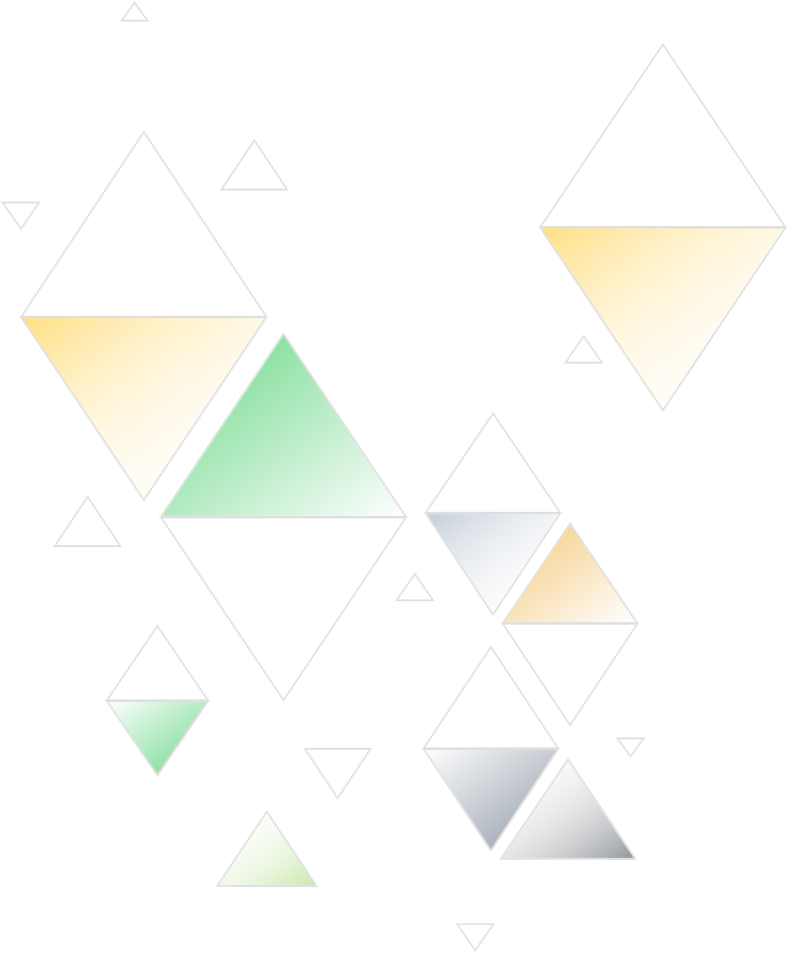 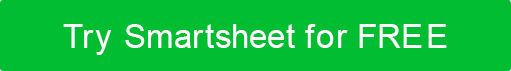 AGILE PROJECT CHARTER PRESENTATION TEMPLATE
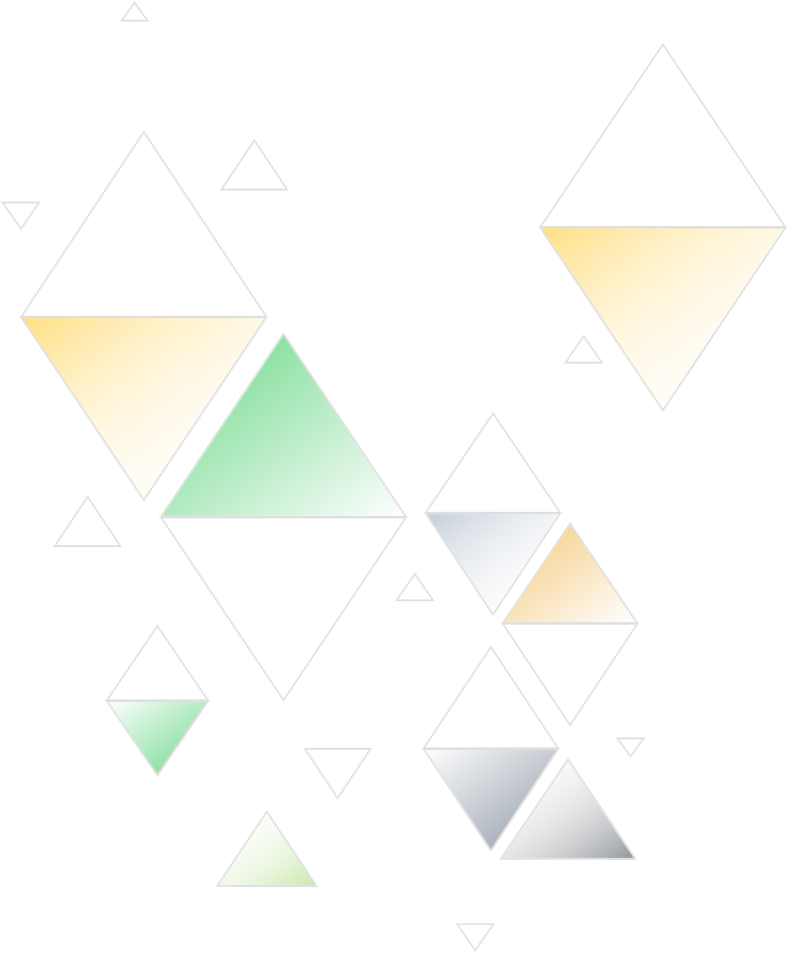 GENERAL PROJECT INFORMATION
AGILE PROJECT CHARTER  |   GENERAL PROJECT INFORMATION
PROJECT DETAILS
PROJECT REPORT
PROJECT DETAILS (1 OF 2)
PROJECT DETAILS (CONT’D)
PROJECT REPORT
PROJECT DETAILS (2 OF 2)